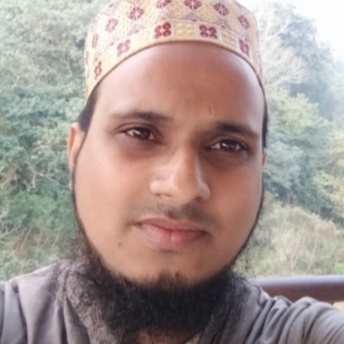 মো.আব্দুল সালাম তরপদার।
সহকারী মৌলভী,হাজী আলীম উল্লাহ সিনিয়র আলিম মাদ্রাসা।চুনারুঘাট,হবিগন্জ।
স্বাগতম
পাঠ পরিচিতি
শ্রেনি : নবম
অধ্যায় : প্রথম
পাঠ : ১ম
বিষয় : ওহি
শিখন ফল
ওহি সম্পর্কে জানতে পারবে।
ওহি
রাসুল (স.) এর উপর ৪০ বছর বয়সে হেরা পর্বতের গুহায় প্রথম ওহী অবতীর্ণ হয়। এ সময় অবতীর্ণ হয়-সুরা আলাকের প্রথম ৫ আয়াত। আল্লাহ পাক বলেন,
اقْرَأْ بِاسْمِ رَبِّكَ الَّذِي خَلَقَ (1) خَلَقَ الْإِنْسَانَ مِنْ عَلَقٍ (2) اقْرَأْ وَرَبُّكَ الْأَكْرَمُ (3) الَّذِي عَلَّمَ بِالْقَلَمِ (4) عَلَّمَ الْإِنْسَانَ مَا لَمْ يَعْلَمْ (5)
এটা ছিল রাসুলের ওপর সরাসরি জিবরাইল (আ.) এর ওহী প্রদান। আল্লাহ পাক বলেন, 
وَإِنَّهُ لَتَنْزِيلُ رَبِّ الْعَالَمِينَ (192) نَزَلَ بِهِ الرُّوحُ الْأَمِينُ (193) عَلَى قَلْبِكَ لِتَكُونَ مِنَ الْمُنْذِرِينَ (194) بِلِسَانٍ عَرَبِيٍّ مُبِينٍ (195)
সমস্ত কুরআন শরীফ লায়লাতুল কদর রাতে প্রথম আসমানে জিবরাইল (আ.) অবতীর্ণ করেন। পরে এখান থেকে প্রয়োজন অনুসারে ধীরে ধীরে খণ্ড খণ্ড করে রাসুলের (স.) ওপর অবতীর্ণ হয়। এ জন্য কুরআনে نَزَّل و انزل  শব্দ ব্যবহার হয়েছে।

এ দু’ধরন অবতীর্ণের কারণ হচ্ছে, পূর্ববর্তী আসমানী কিতাব একবারে অবতীর্ণ হয়েছিল। যাতে সেগুলোর সাথে সামাঞ্জস্য থাকে। আর খণ্ডখণ্ড আকারে অবতীর্ণ হওয়া কুরআনের সাতন্ত্র। যা কুরআনের শ্রেষ্টত্য প্রকাশ পায়।
ওহি নাযিলের পদ্ধতি
সাত পদ্ধতিতে কুরআন অবতীর্ণ হয়
১.  জিবরাইলের স্ব-আকৃতিতে : যেমন সুরা ফাতিহা অবতীর্ণের সময় দিগন্তজুড়ে জিবরাইলের আকৃতি ছিল।
২. মানবরূপে : জিবরাইল (আ.) মানুষের আকৃতি ধরে রাসুলের কাছে ওহী নিয়ে আসতেন। সাহাবী দেহয়াতুল কলবী (রা.) বা অনারবীর আকৃতি ধরতেন।
৩. স্বপনযোগে : রাসুলের (স.) স্বপন ওহী। এ রকম একটি ওহী হচ্ছে, সুরা কাওসার।
৪. ঘণ্টাধ্বনির মতো : এ পদ্ধতির ওহীতে আযাবের আয়াত অবতীর্ণ হত। রাসুল (স.) এ আওয়াজ হৃদয়ে শুনতে পেতেন এবং ঘর্মাক্ত হয়ে যেতেন।
৫. ইলহামযোগে :  আল্লাহ পাক রাসুলের (স.) অন্তরে ওহীর বাণী ইলহাম করতেন। এটাকে অন্তরে ফুৎকারও বলা হয়।
৬. অদৃশ্য আওয়াজ দ্বারা : অদৃশ্য থেকে আওয়াজ দ্বারা ওহী অবতীর্ণ হতো।
৭. ইসরাফিল (আ.) এর দ্বারা : নবুওয়াতের প্রথম তিন বছর ইসরাফিল (আ.) ওহী নিয়ে এসেছেন।
বাড়ির কাজ
ওহীর পদ্ধতিগুলো লেখ।
ধন্যবাদ